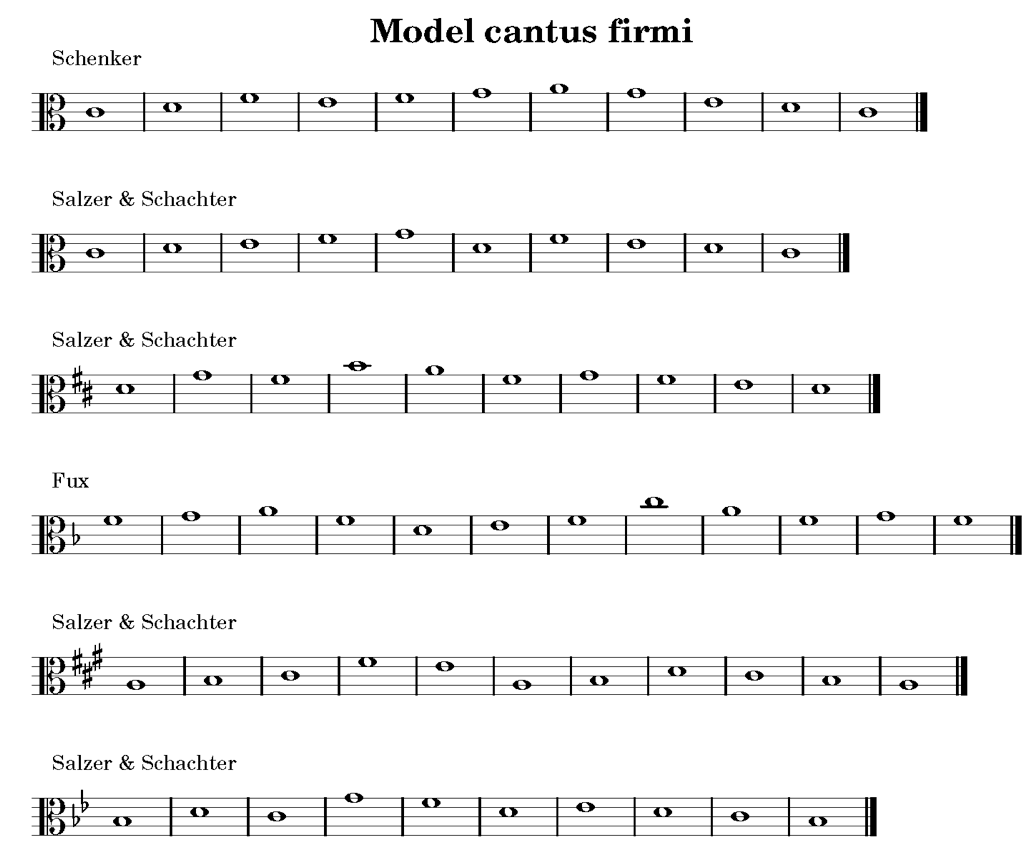 First Species
Second Species
Third Species
1
2
3
4